Urban FloodingMemorial Day flood in Austin, TX
Emily Poston
Analyzing Austin Basin
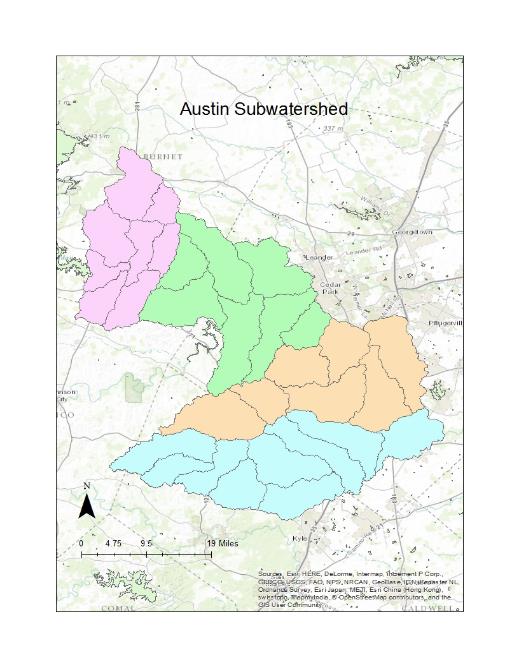 4 HUC_10 watersheds
 31 HUC_12 watersheds
Flow lines and Catchments
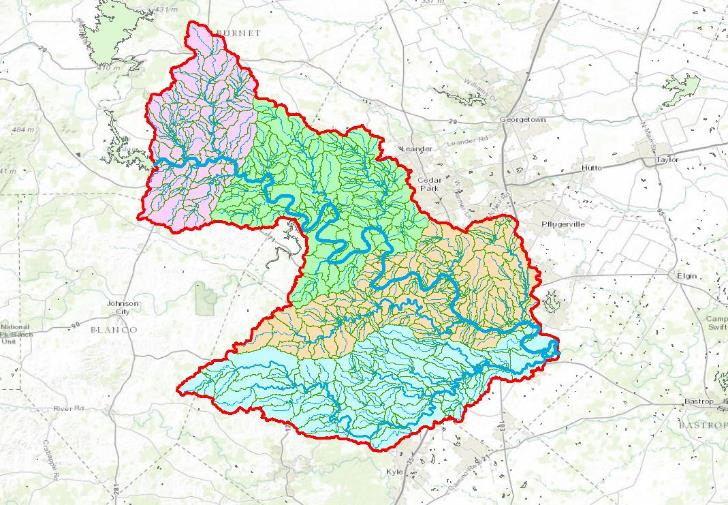 Summary of results
Catchment area = 3199.3 km^2
 Total length of flow paths = 1834.2 km
Memorial Day flood event in Austin
Parts of the city got 18+ inches of rain
 Flash flooding of several creeks (Shoal and Waller)
 Austin is located in “flash flood alley”
 Why can’t we predict these events?
May 2015
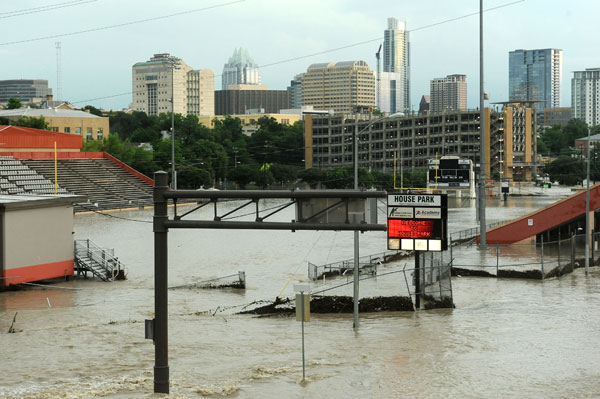 May 2015
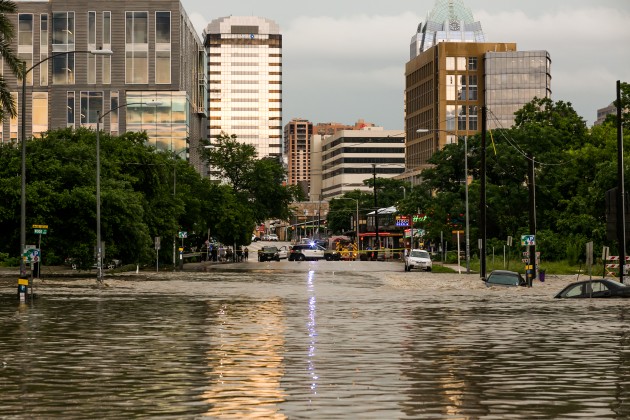 Why are we concerned about urban environments?
Feature extraction tools for urban environments not completely developed
Sharp features in urban landscapes makes flood modeling very difficult
 How do urban systems respond to tremendous amounts of water?
Why are we concerned about urban environments?
54% of the world resides in urban areas
 Global warming effects have led to new extreme rainfall events
 Urban environments incur more runoff due to impervious surfaces
Let’s compare urban to rural landscapes
Austin, very developed
 San Marcos area- more rural
 How does land cover affect runoff?
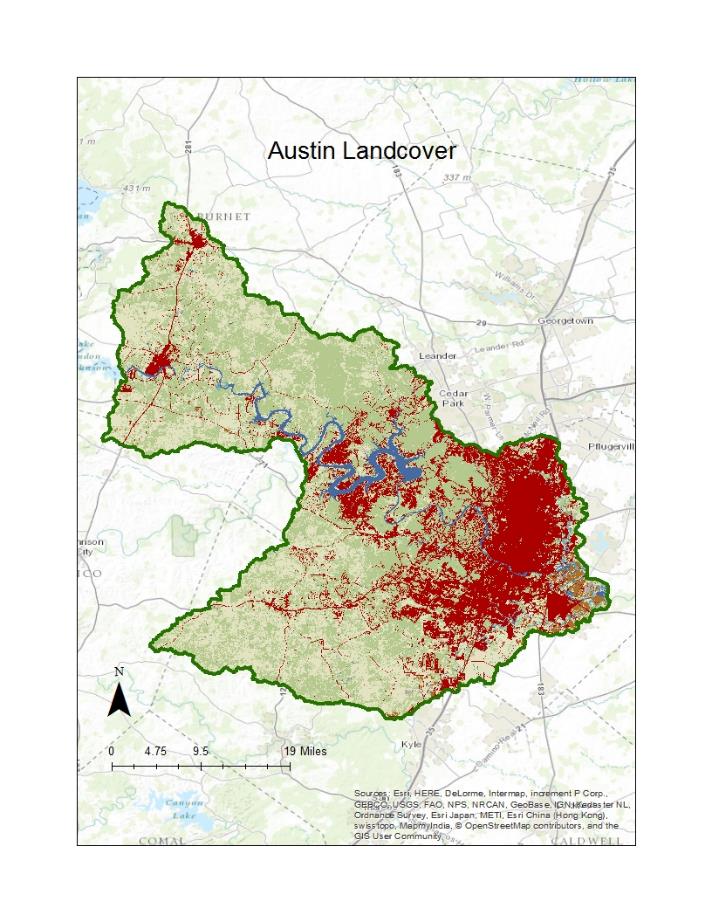 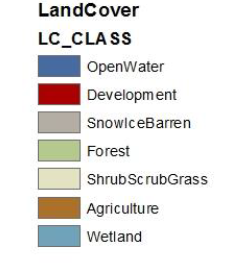 Austin Land Cover
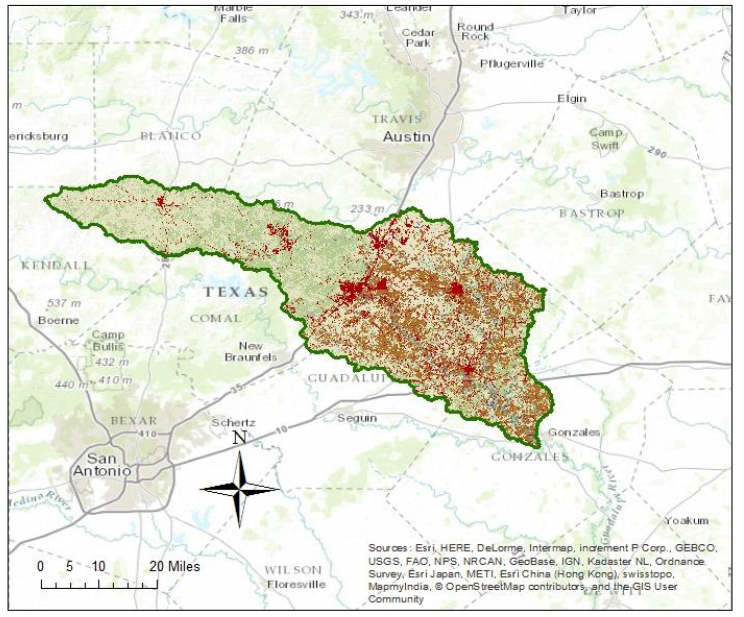 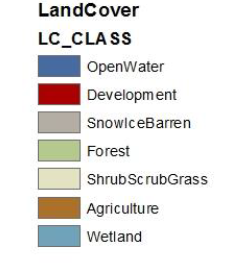 San Marcos Land Cover
Austin Land Cover Distribution
San Marcos Land Cover Distribution
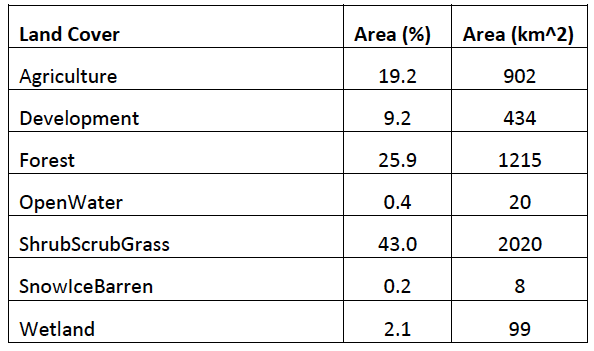 Urban flooding vs. rural flooding
San Marcos – 9.2% developed
 Austin – 21.5% developed
 Want to compare runoff from same event and see the effect land cover has on flooding
Set up gage locations in GIS
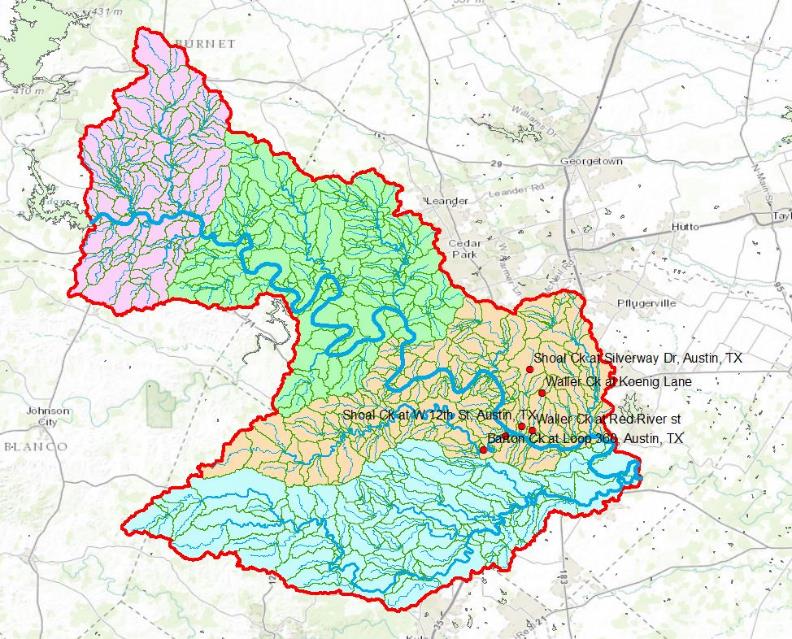 Waller Creek Gages
Shoal Creek Gages
Barton Creek Gages
What next?
Comparing streamflow not good comparison
Obtain areal precipitation data
Runoff ratios for Austin and San Marcos
 Solutions for mitigating flood risks in Austin
 Pervious pavement?